E N Q U E S T A
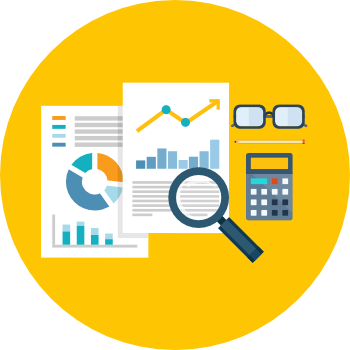 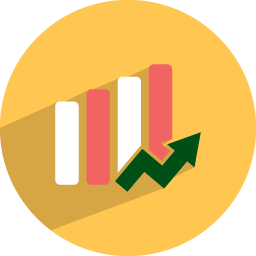 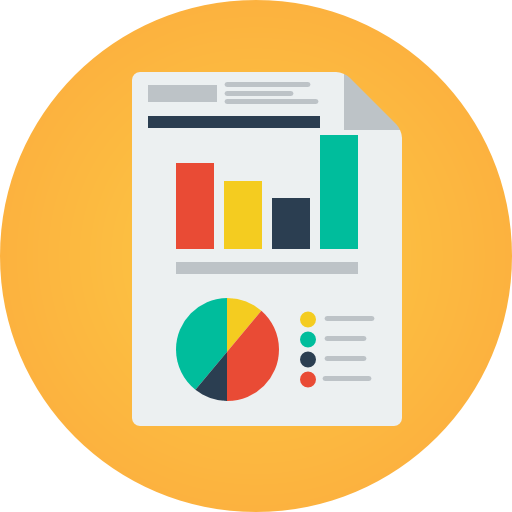 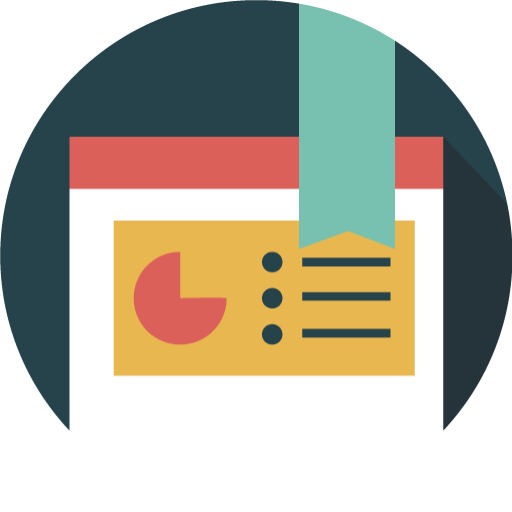 Kathleen Amano, Marjo Rapisura, Rica Villegas i Caelyn Garcia
3ESO A			Data:20/11/2017
matemàtiques g-1	Professora: Rosa Martínez
[Speaker Notes: Todas]
Í N D E X
TEMA DE L’ENQUESTA ______________________ 3
POBLACIÓ ______________________________ 4
MOSTRES ______________________________ 5
TAULA DE FREQÜÈNCIES ____________________ 6
PARÀMETRES DE CENTRALITZACIÓ _____________ 7
GRÀFIQUES _____________________________ 8
CONCLUSIÓ _____________________________ 11
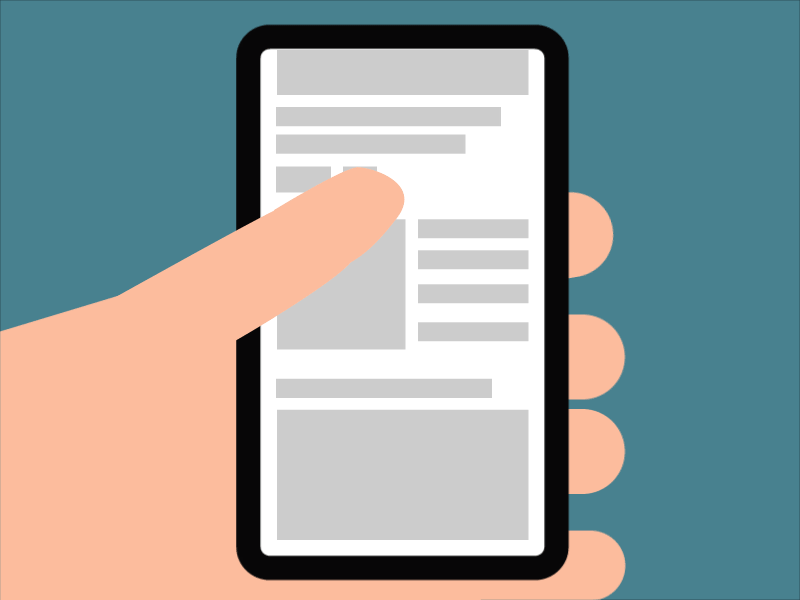 [Speaker Notes: CAELYN]
TEMA ESCOLLIT
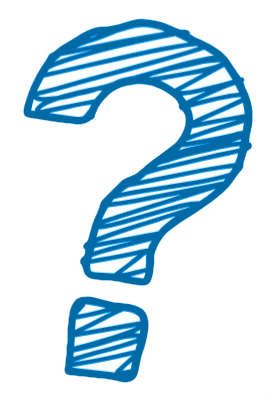 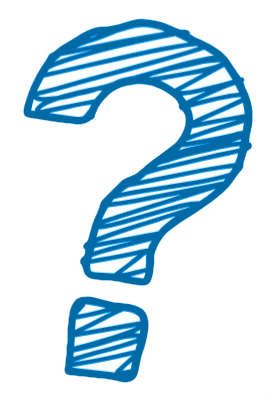 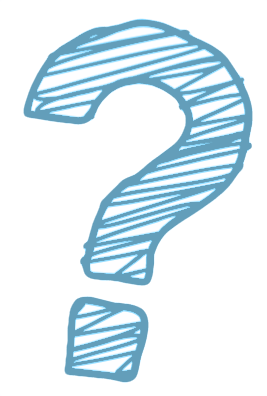 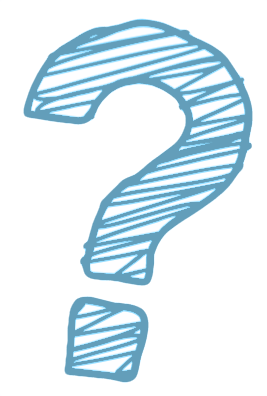 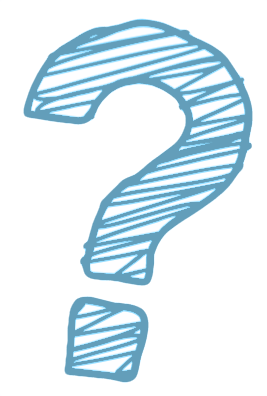 P E R   Q U È?
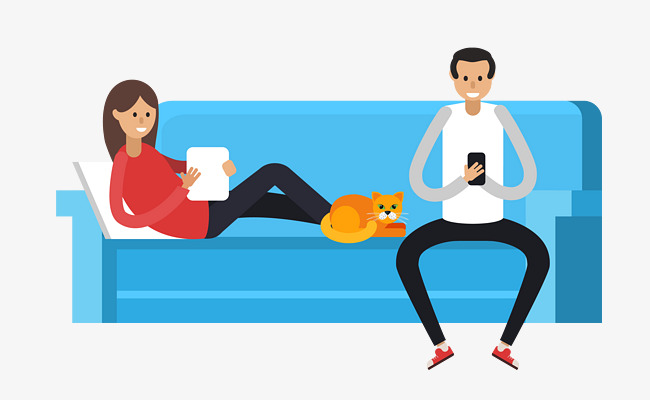 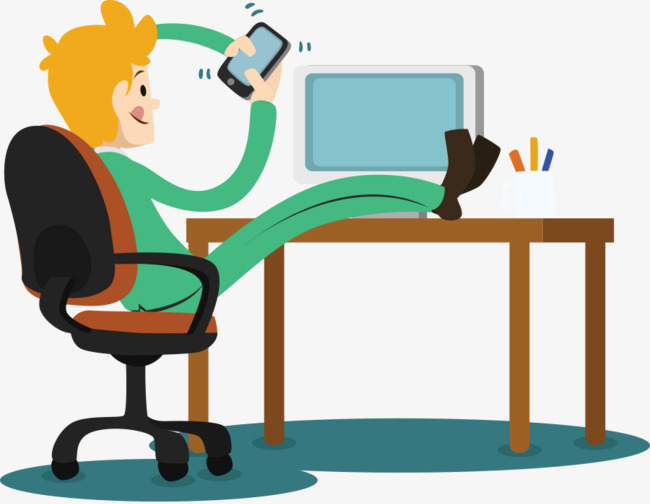 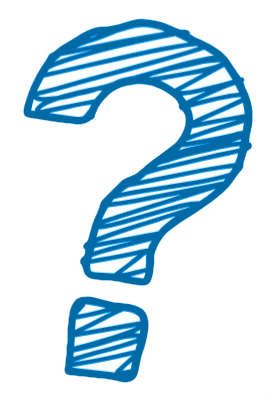 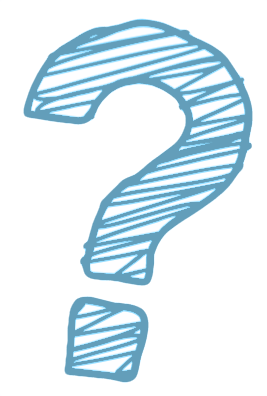 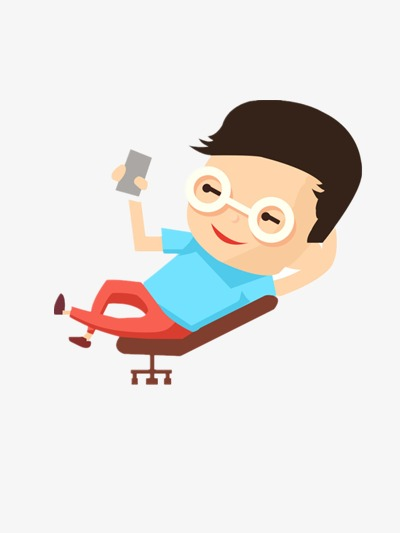 [Speaker Notes: CAELYN]
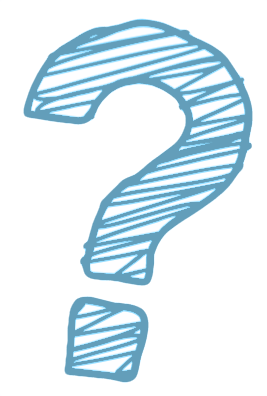 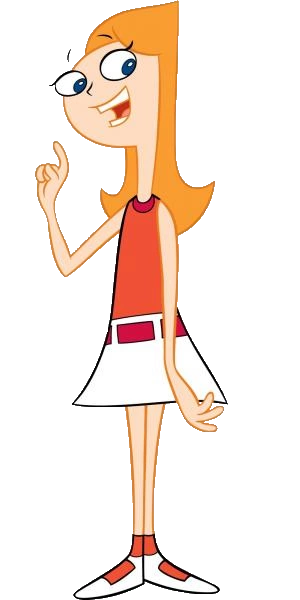 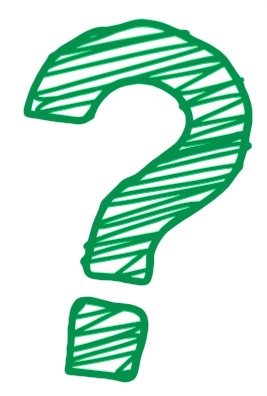 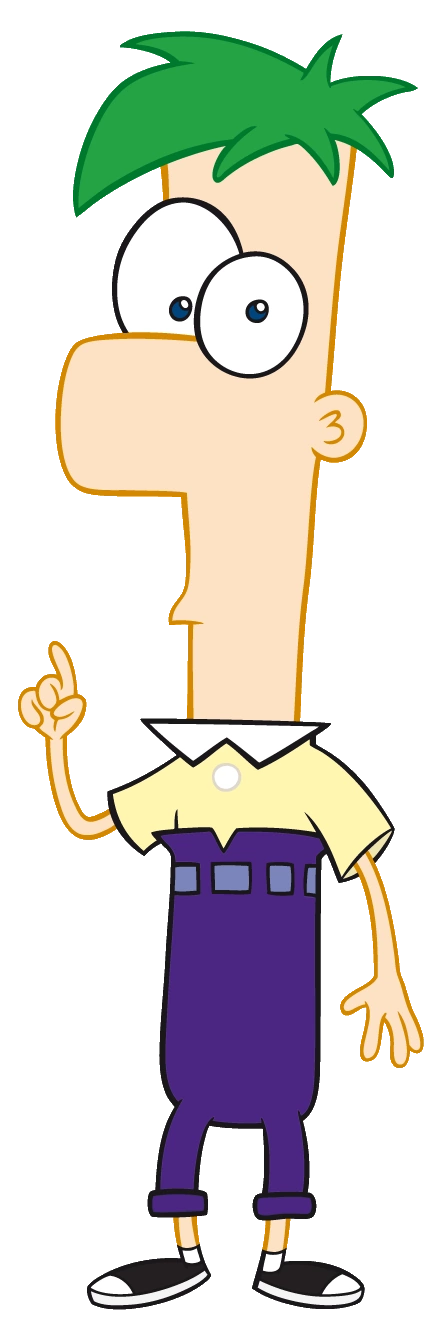 POBLACIÓ DIRIGIDA
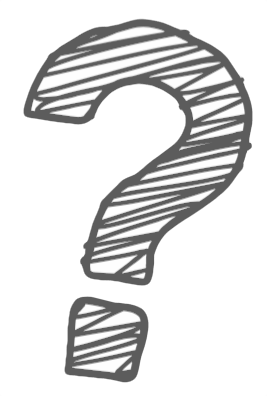 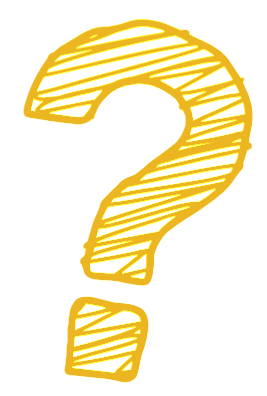 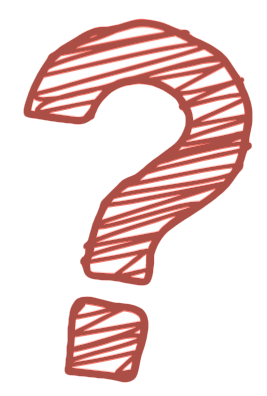 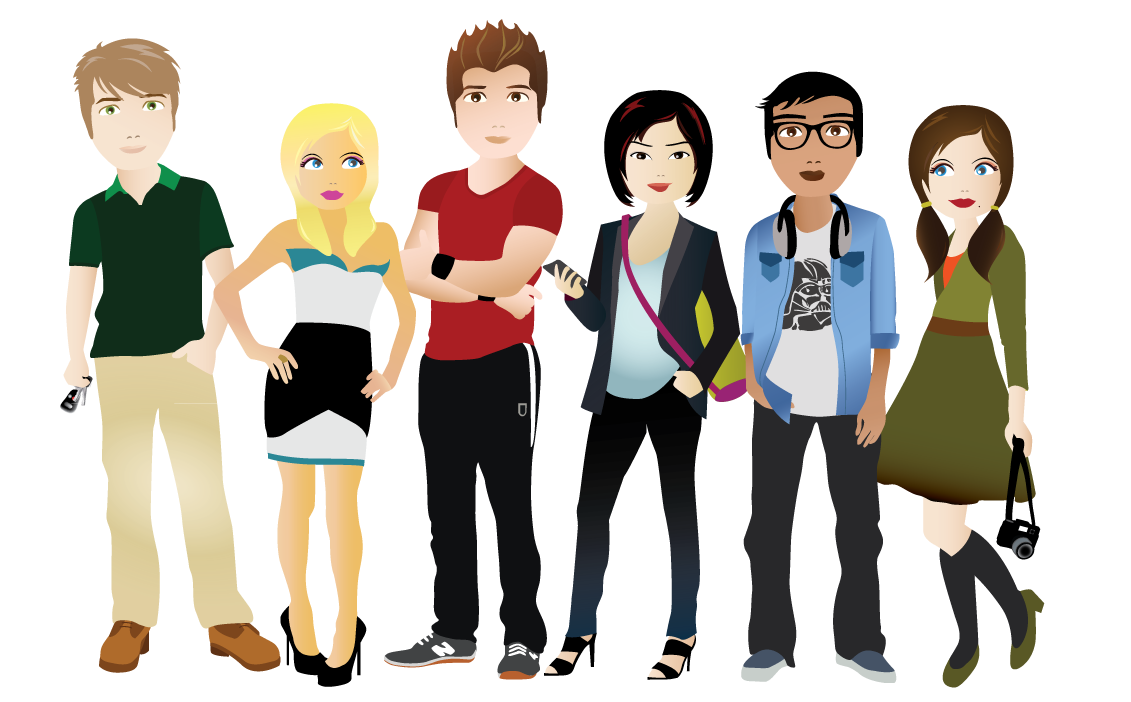 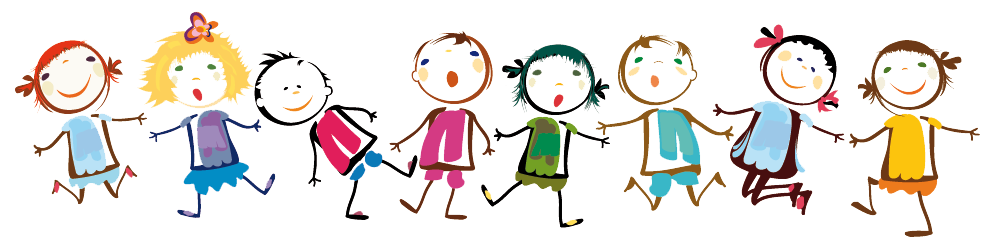 [Speaker Notes: MARJO]
M O S T R E S
[Speaker Notes: MARJO]
TAULA DE FREQÜÈNCIES
[Speaker Notes: RICA]
PARÀMETRES DE CENTRALITZACIÓ
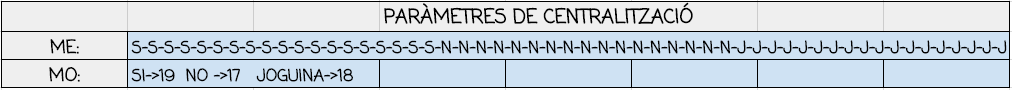 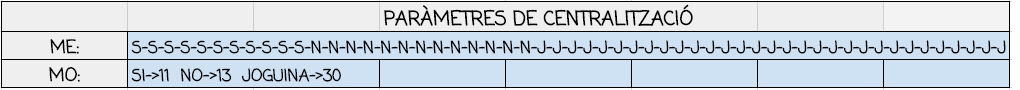 [Speaker Notes: RICA]
QUANTS NENS TENEN MÒBIL?
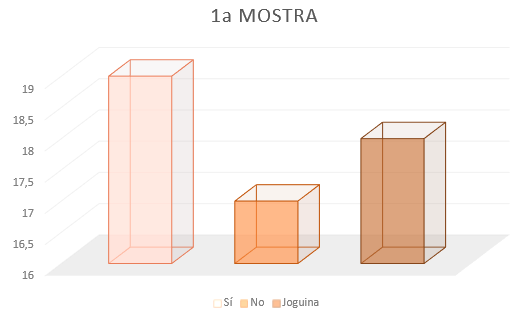 [Speaker Notes: KATH]
QUANTS NENS TENIEN MÒBIL?
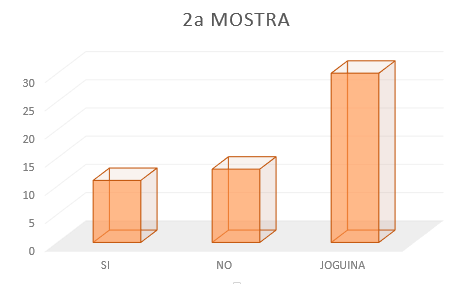 [Speaker Notes: KATH]
RESULTATS
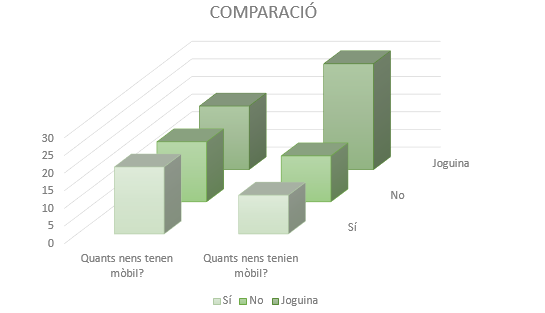 [Speaker Notes: KATH]
C O N C L U S I Ó
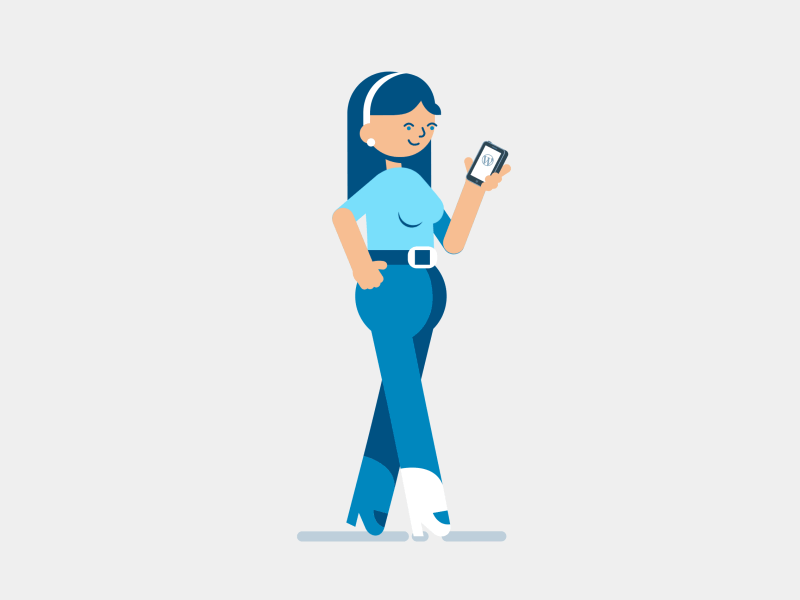 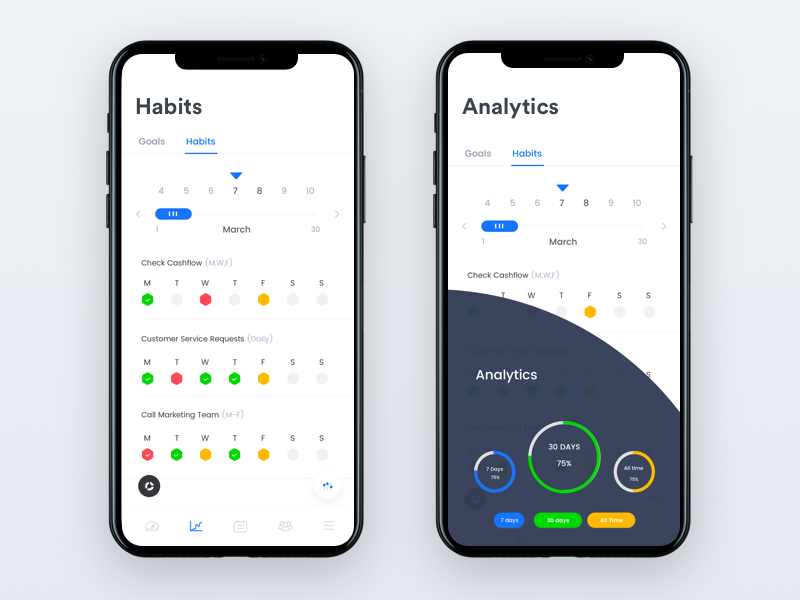 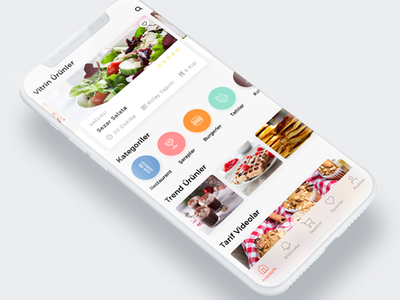 [Speaker Notes: TODAS - KATH]
E N Q U E S T A
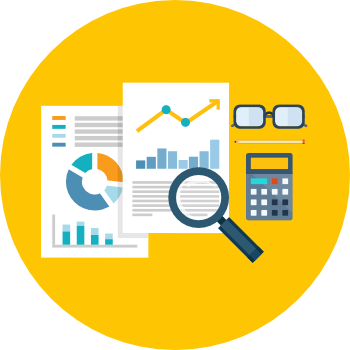 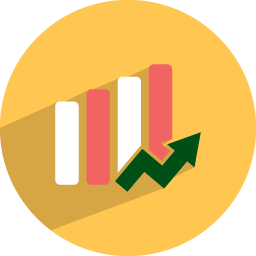 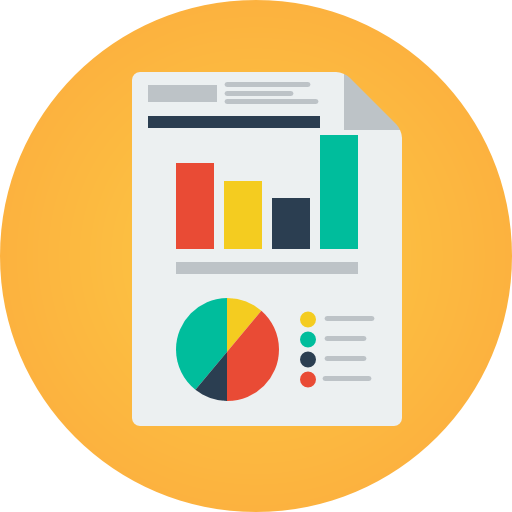 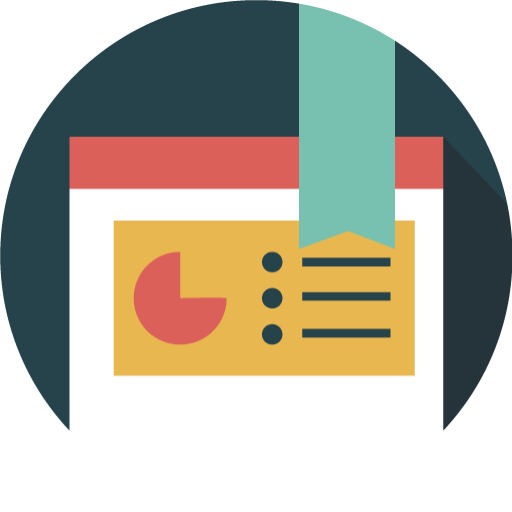 Kathleen Amano, Marjo Rapisura, Rica Villegas i Caelyn Garcia
3ESO A			Data:20/11/2017
matemàtiques g-1	Professora: Rosa Martínez
[Speaker Notes: Todas]